The Atom
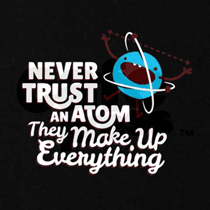 The basic unit of matter
An atom is the smallest particle of an element that retains (keeps) the properties of that element
Atoms are made up of even smaller particles called subatomic particles
Proton = +1 charge, mass of 1 amu
Neutron = 0 charge (neutral), mass of 1 amu
Electron = -1 charge, mass of 1/2000th amu
The nucleus (protons and neutrons) has “all the mass”
The electrons have “all the space”
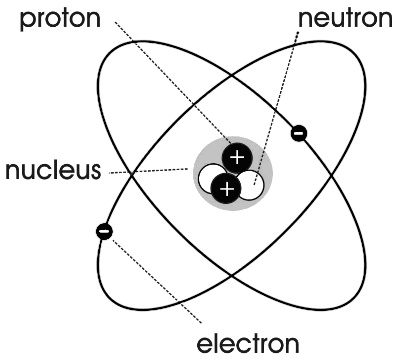 * An atom is neutral because the number of protons equals the number of electrons.
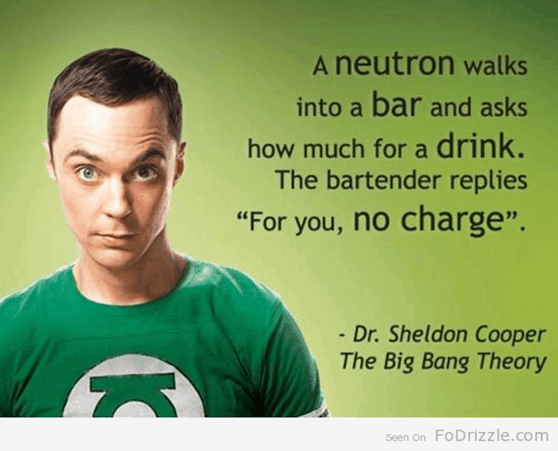 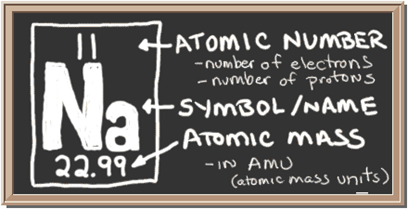 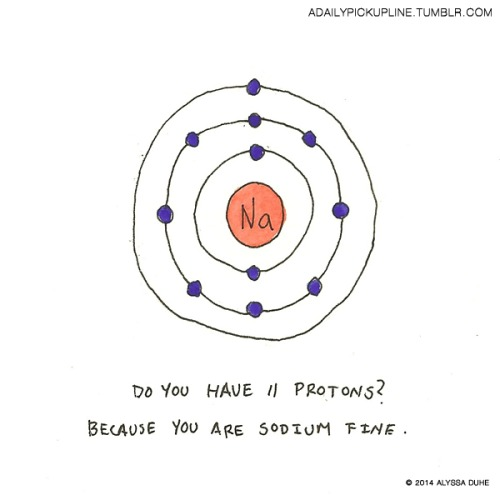 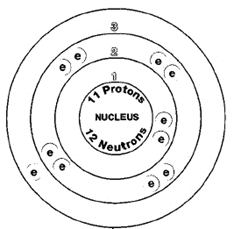 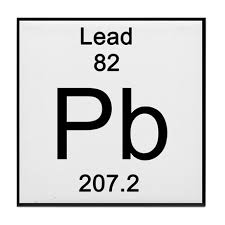 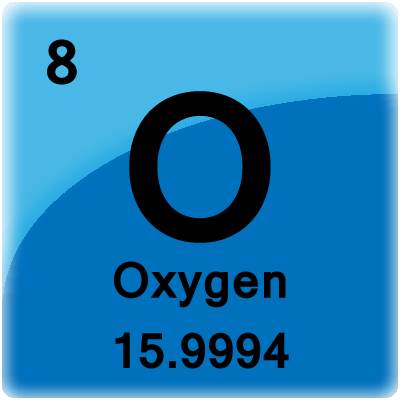 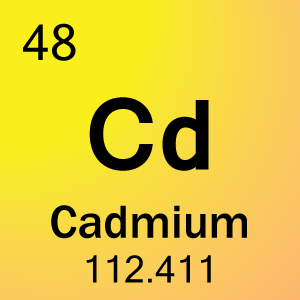 Oxygen
Atomic Number = 8
Atomic Mass = 16* (WHAT)
# Protons = 8
# Neutrons = 8
# Electrons = 8
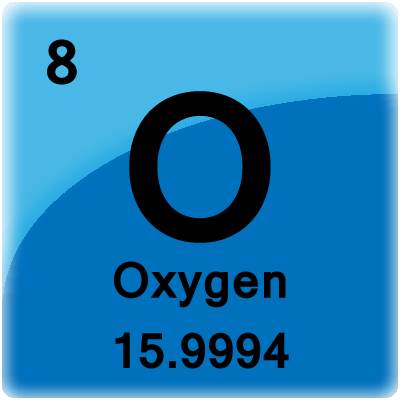 Cadmium
Atomic Number = 48
Atomic Mass = 112.411
# Protons = 48
# Neutrons = 64
# Electrons = 48
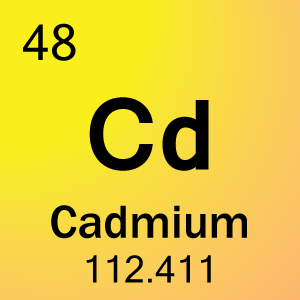 Lead
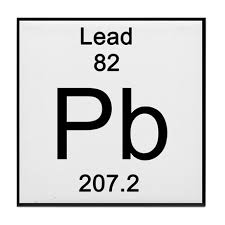 Atomic Number = 82
Atomic Mass = 207.2
# Protons = 82
# Neutrons = 125
# Electrons = 82